CHỦ ĐỀ 1
Các con số từ 0 đến 10
Bài 1: Các con số 0,1,2,3,4,5
TIẾT 2
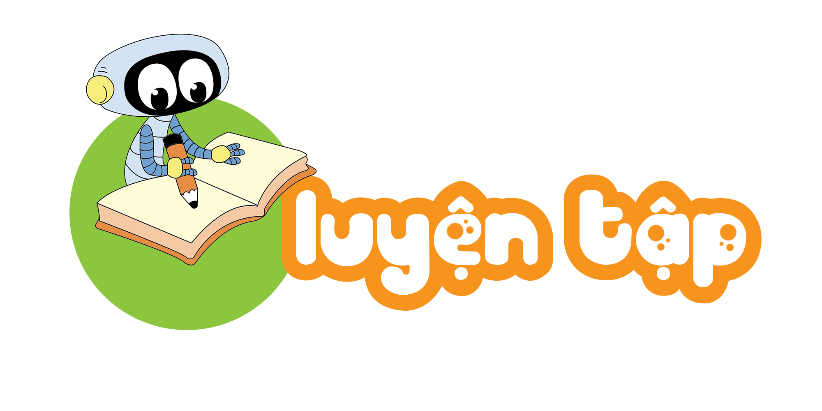 1. Đếm số con vật trong hình
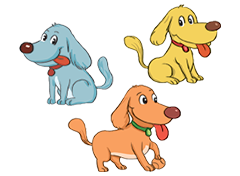 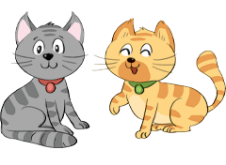 ?
?
?
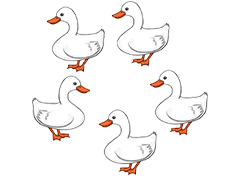 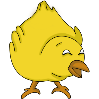 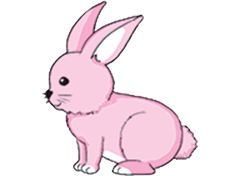 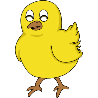 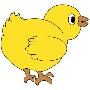 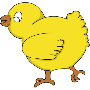 ?
?
?
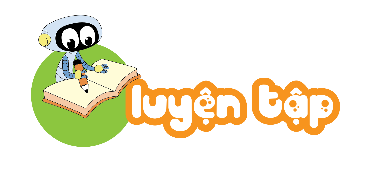 Đố các bạn có bao nhiêu con vật trong hình?
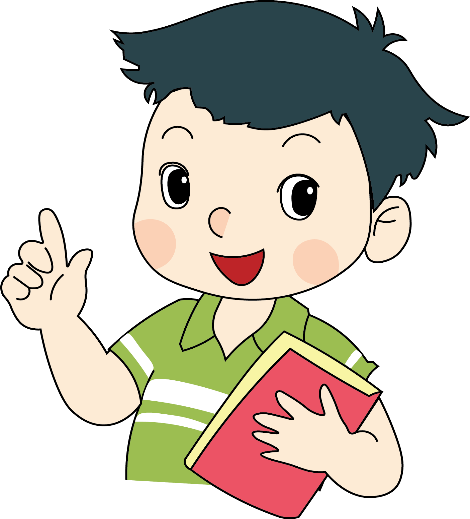 Đáp án
0
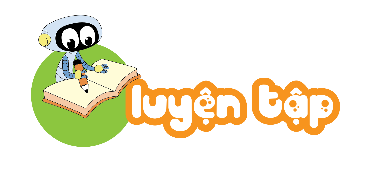 Đố các bạn có bao nhiêu con chó trong hình?
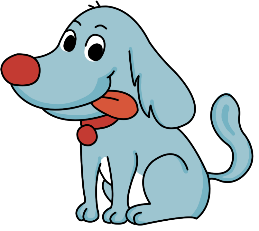 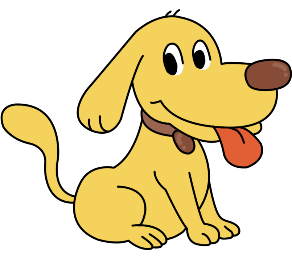 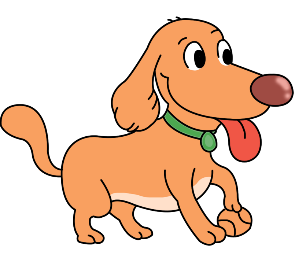 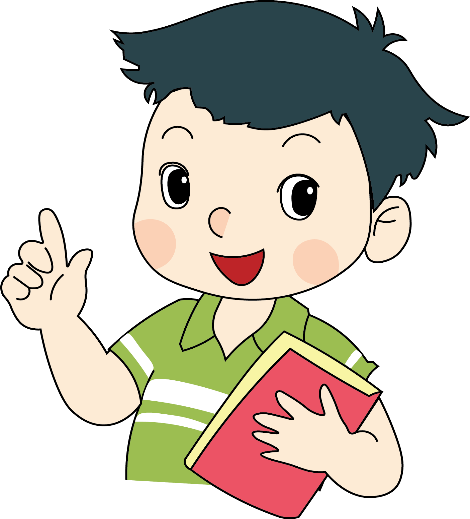 Đáp án
3
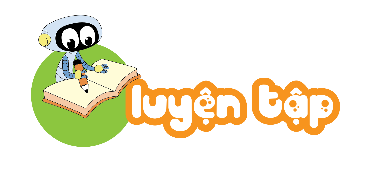 Đố các bạn có bao nhiêu con mèo trong hình?
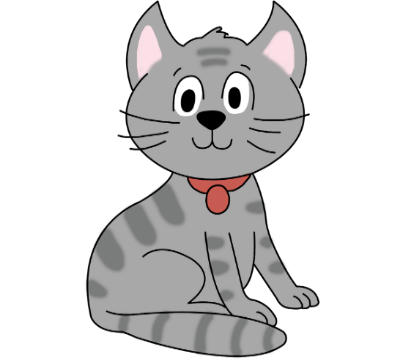 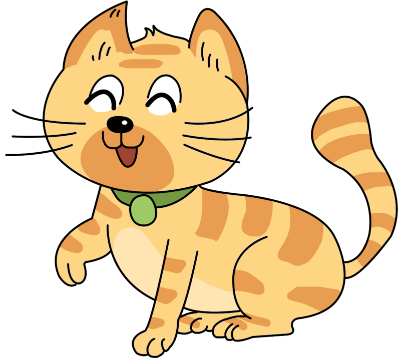 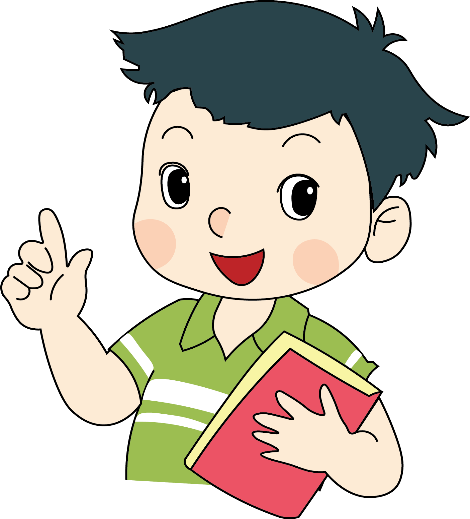 Đáp án
2
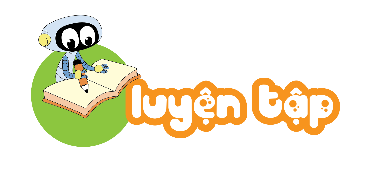 Đố các bạn có bao nhiêu con cá trong bình?
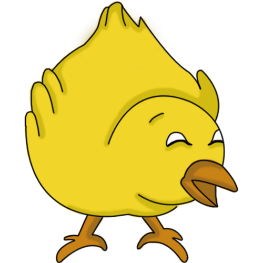 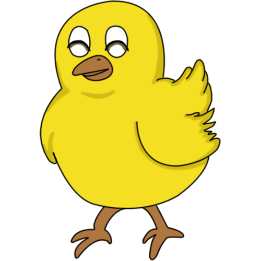 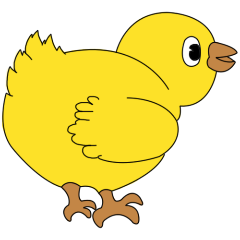 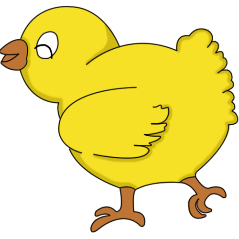 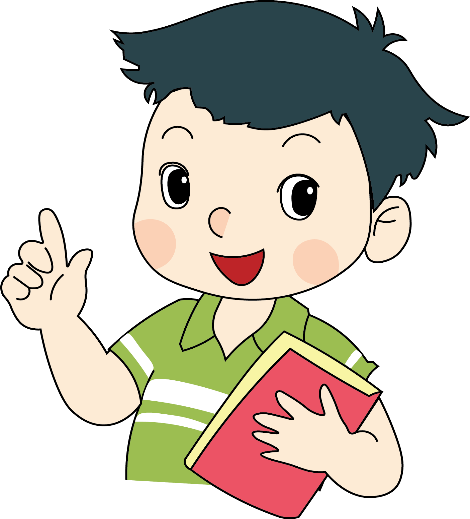 Đáp án
4
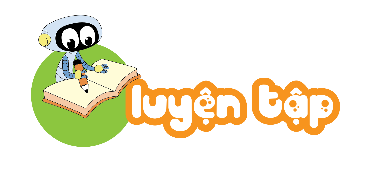 Đố các bạn có bao nhiêu con thỏ trong hình?
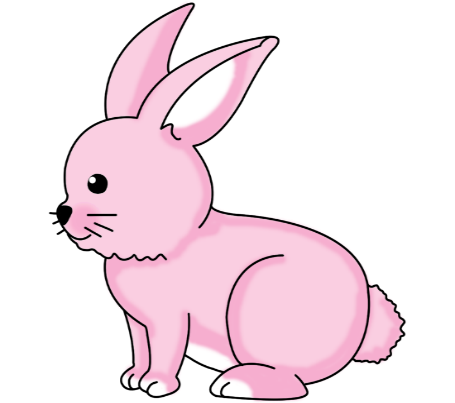 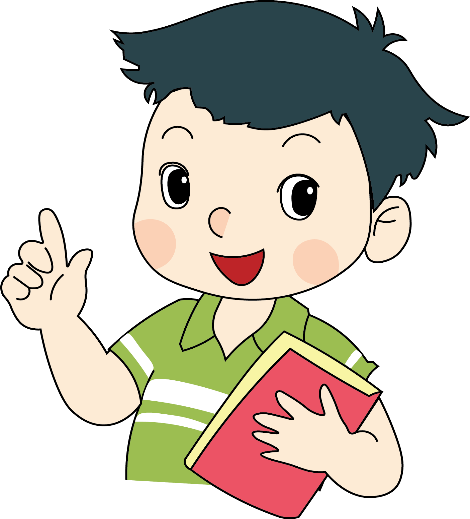 Đáp án
1
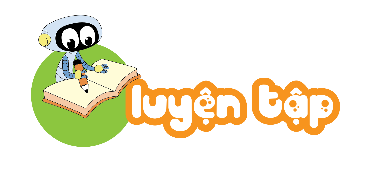 Đố các bạn có bao nhiêu con vịt trong hình?
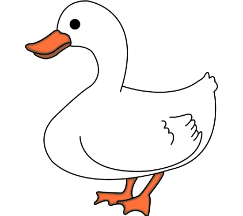 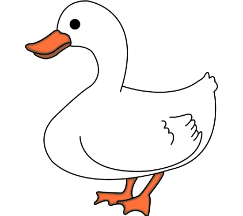 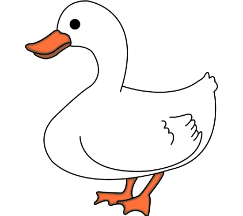 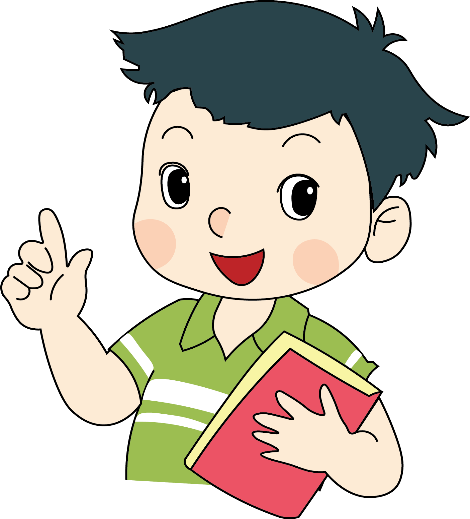 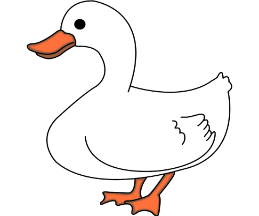 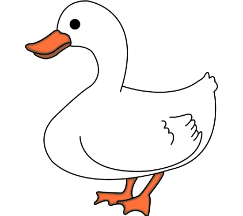 Đáp án
5
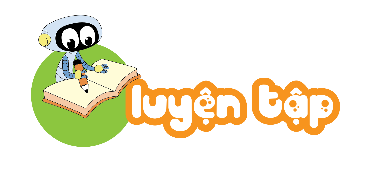 2. Chúng mình cùng tìm số thích hợp ở dấu hỏi nào?
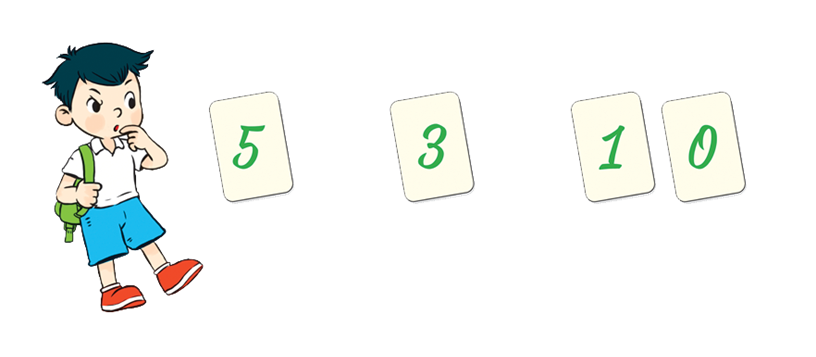 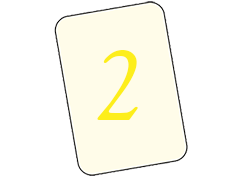 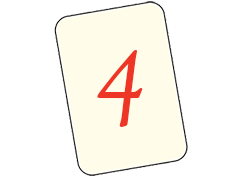 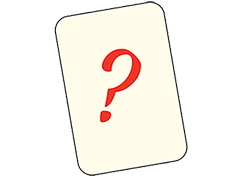 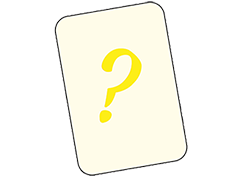 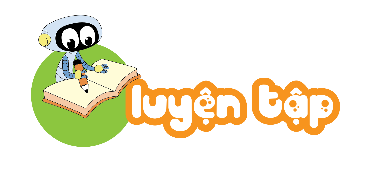 3. Đếm rồi nhặt cà rốt đã tô màu
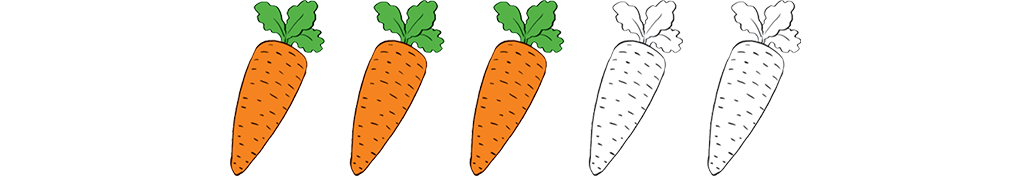 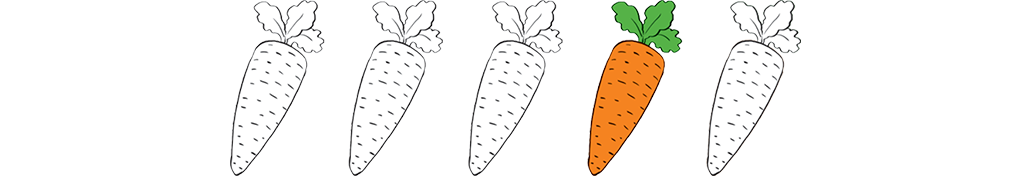 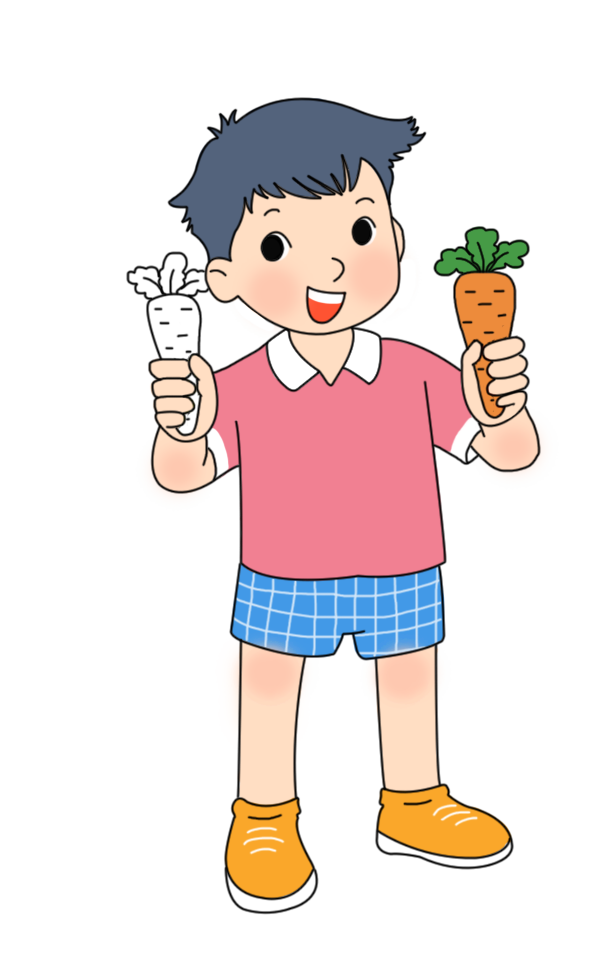 a)
d)
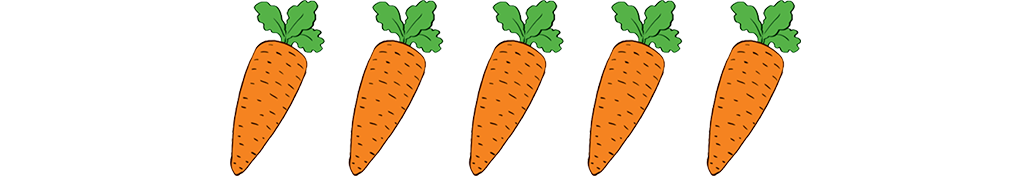 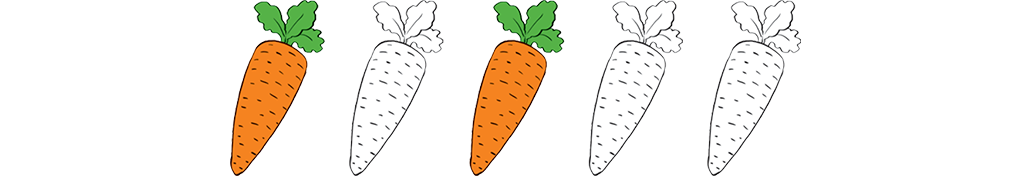 b)
e)
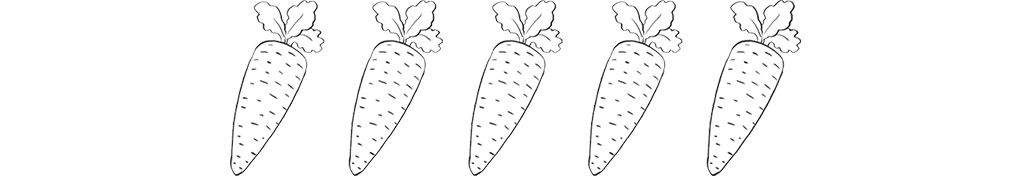 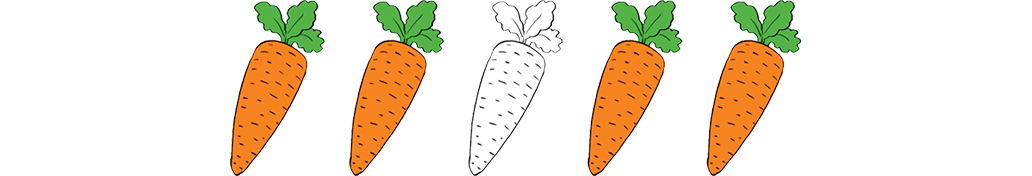 c)
g)
Đếm rồi nhặt cà rốt đã tô màu
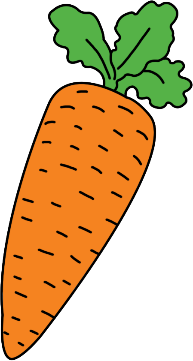 a)
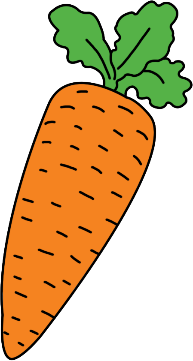 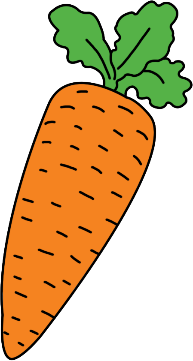 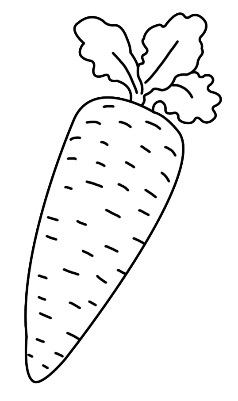 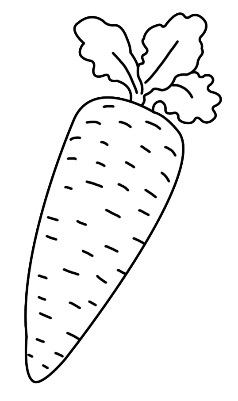 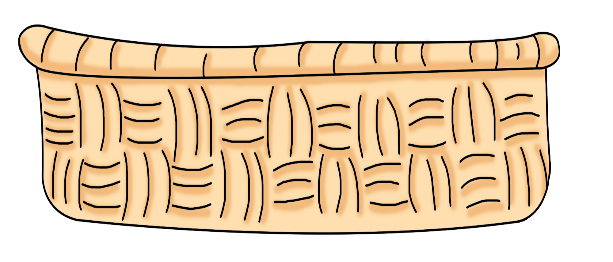 Đáp án
3
Đếm rồi nhặt cà rốt đã tô màu
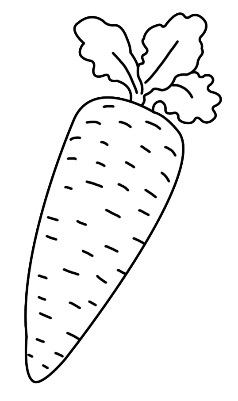 b)
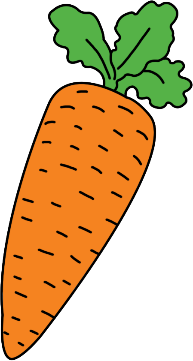 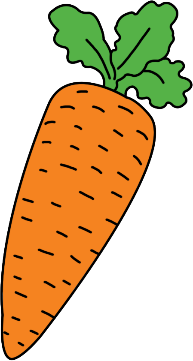 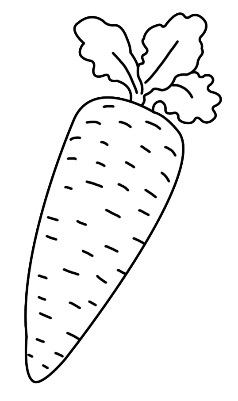 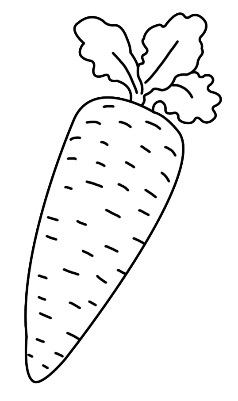 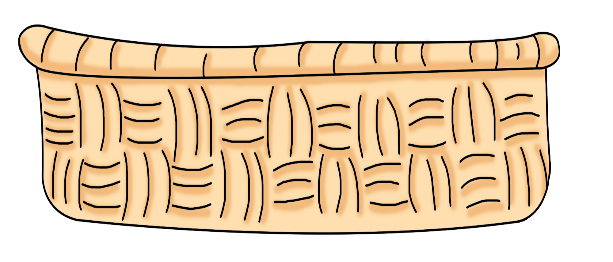 Đáp án
2
Đếm rồi nhặt cà rốt đã tô màu
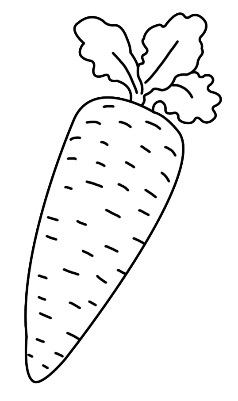 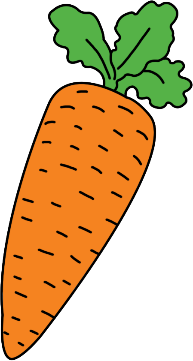 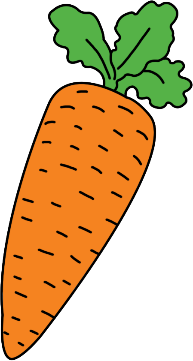 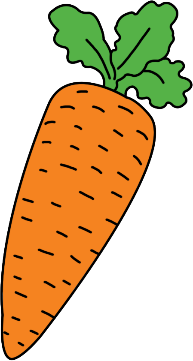 c)
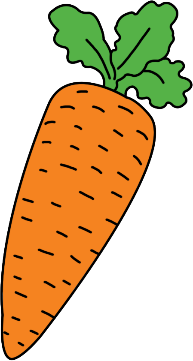 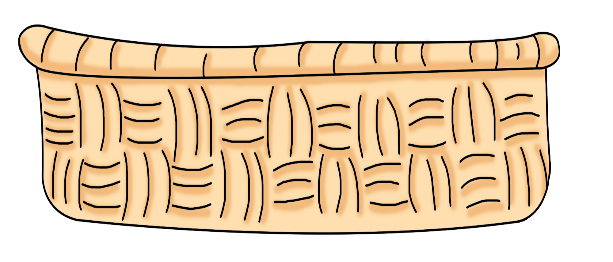 Đáp án
4
Đếm rồi nhặt cà rốt đã tô màu
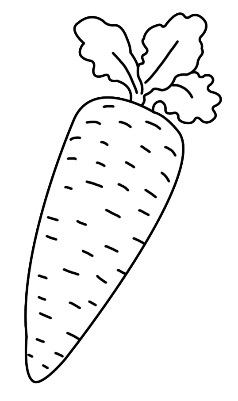 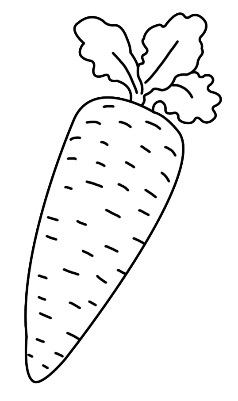 d)
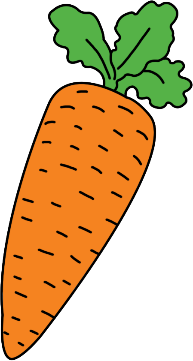 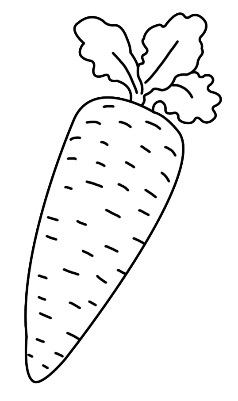 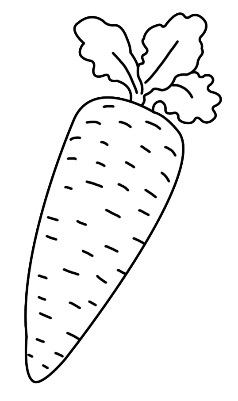 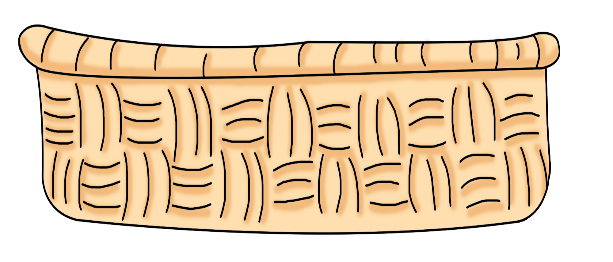 Đáp án
1
Đếm rồi nhặt cà rốt đã tô màu
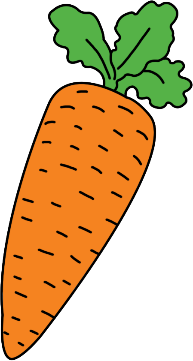 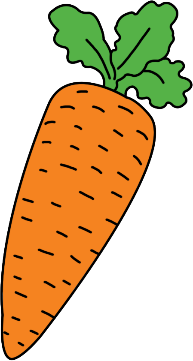 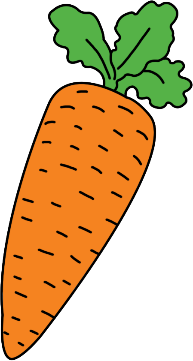 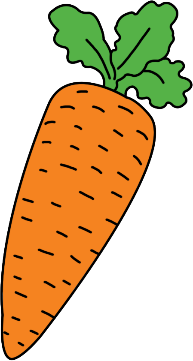 e)
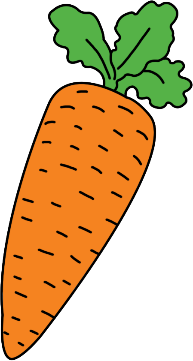 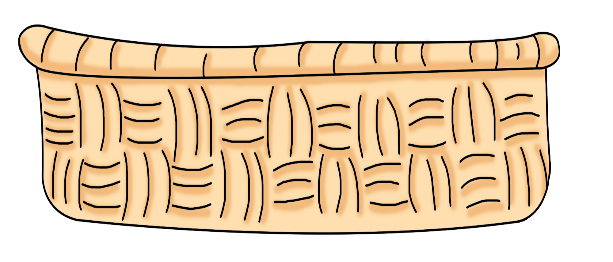 Đáp án
5
Đếm rồi nhặt cà rốt đã tô màu
Không có củ cà rốt đã tô màu nào
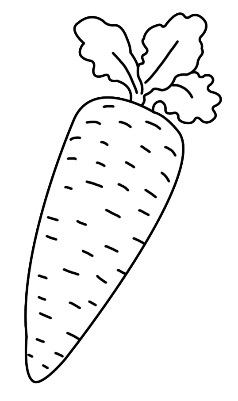 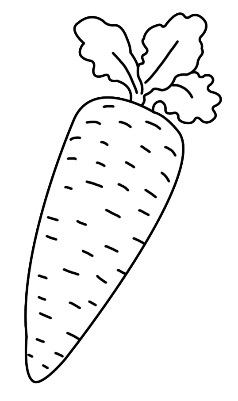 g)
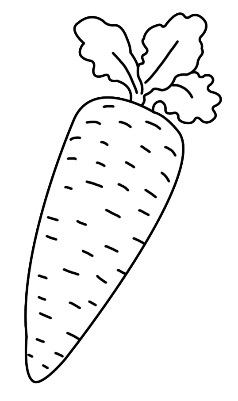 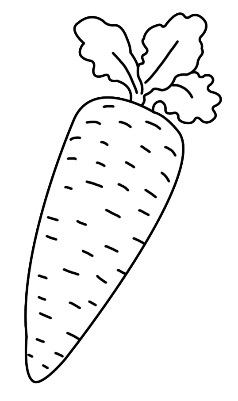 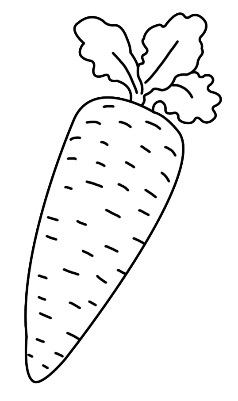 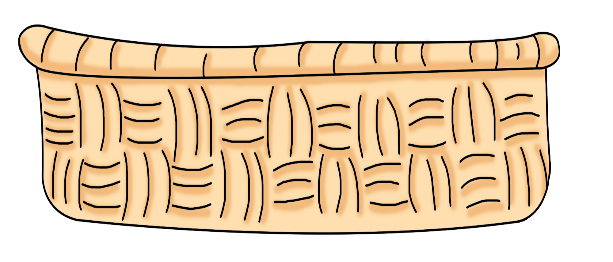 Đáp án
0
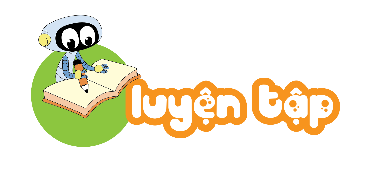 4. Đưa các chú gà có số 2 về chuồng và đếm chúng
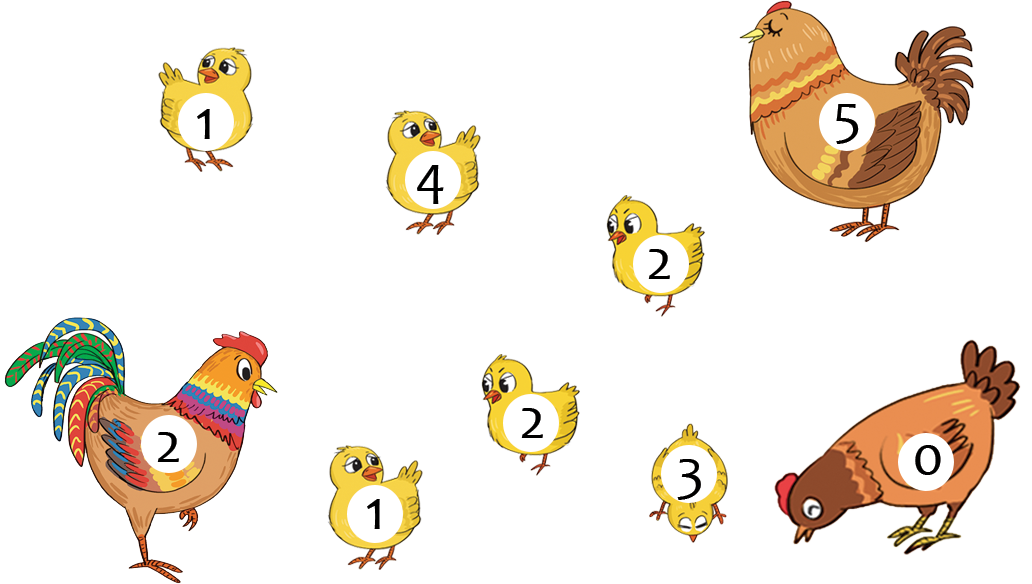 Đáp án
3
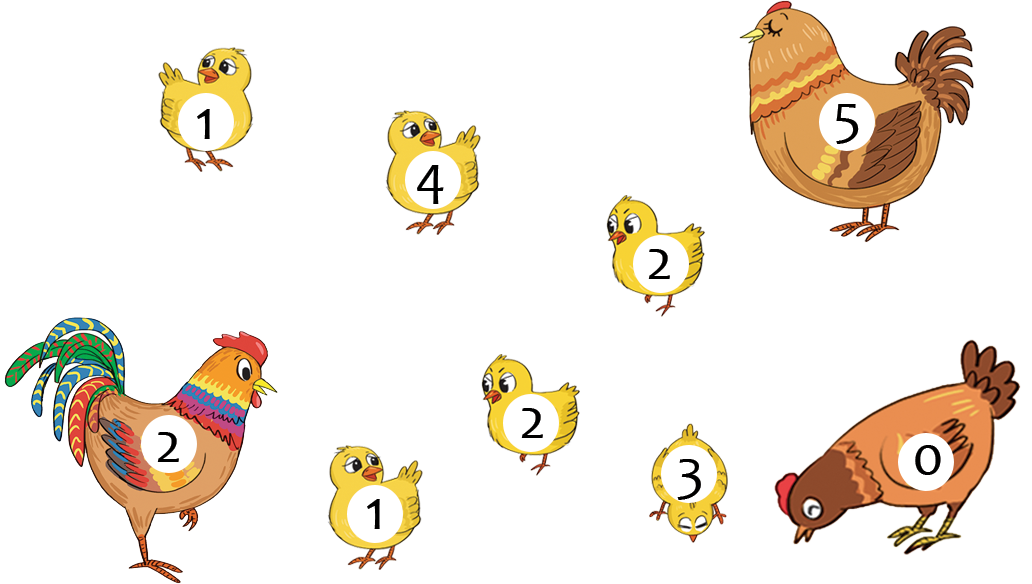 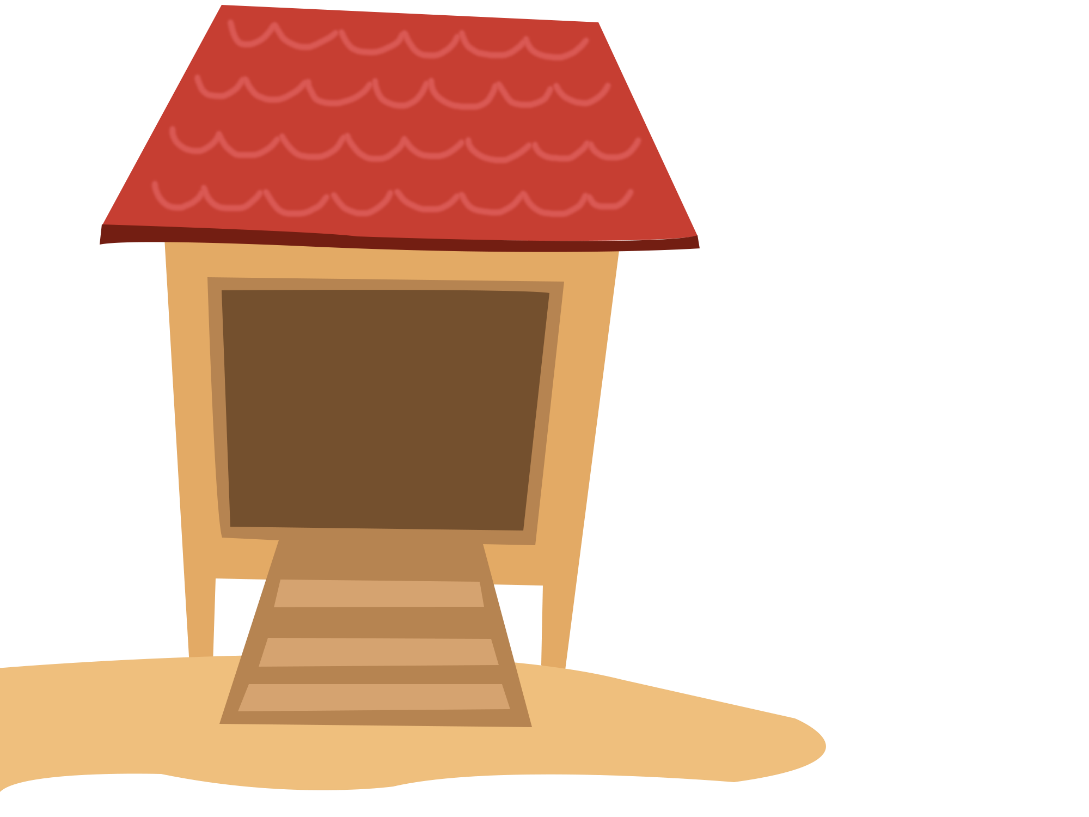 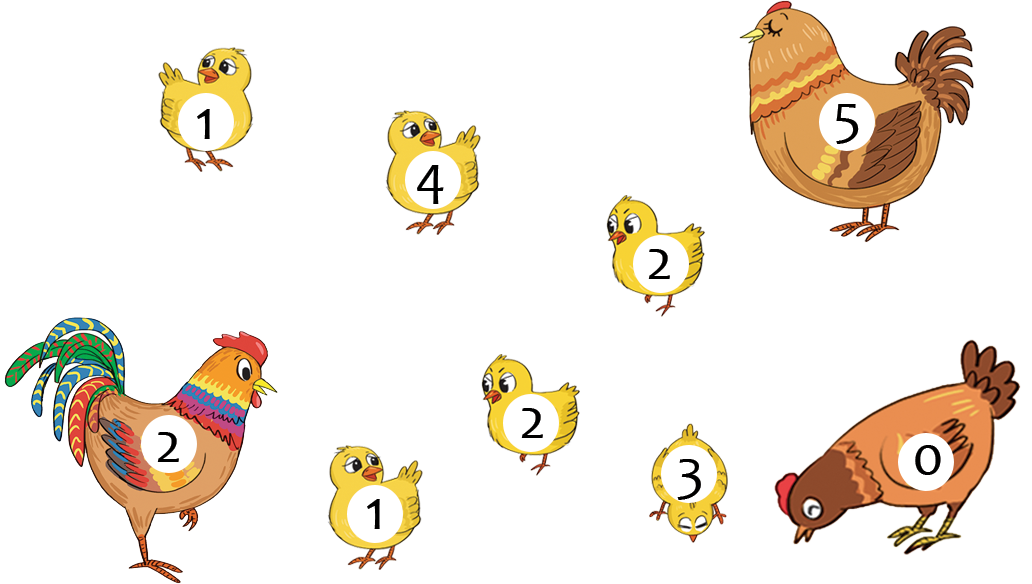 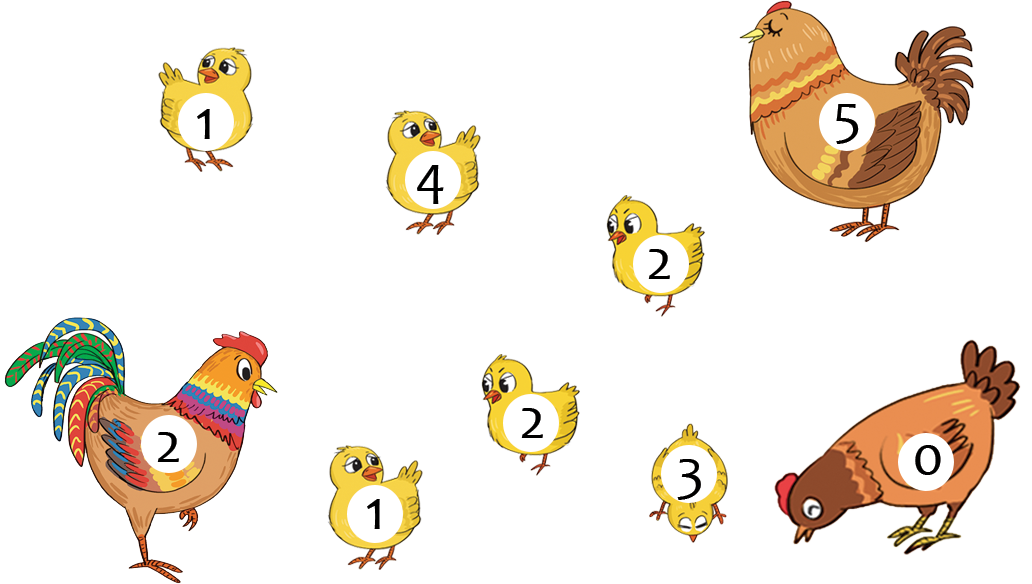 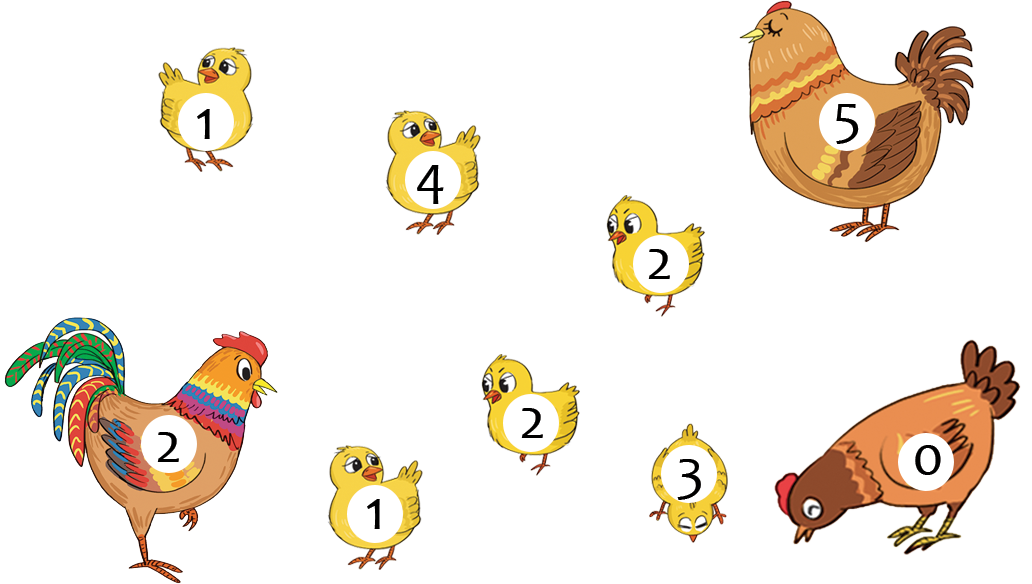 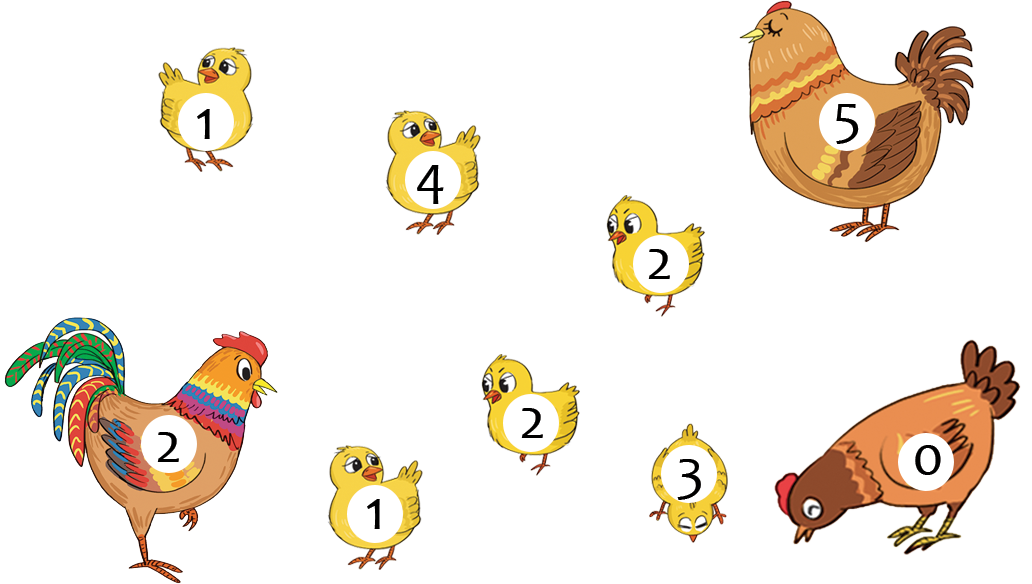 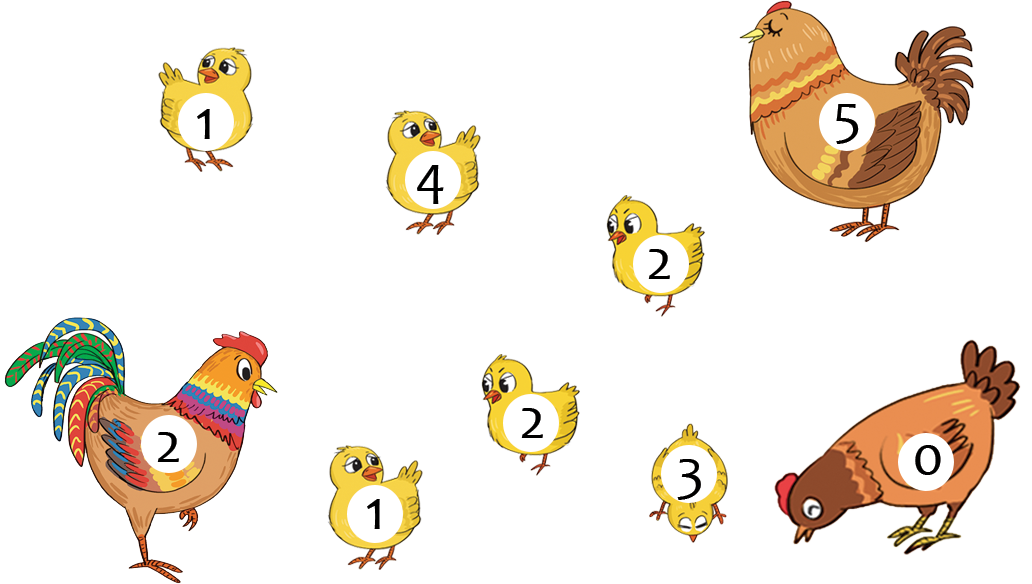 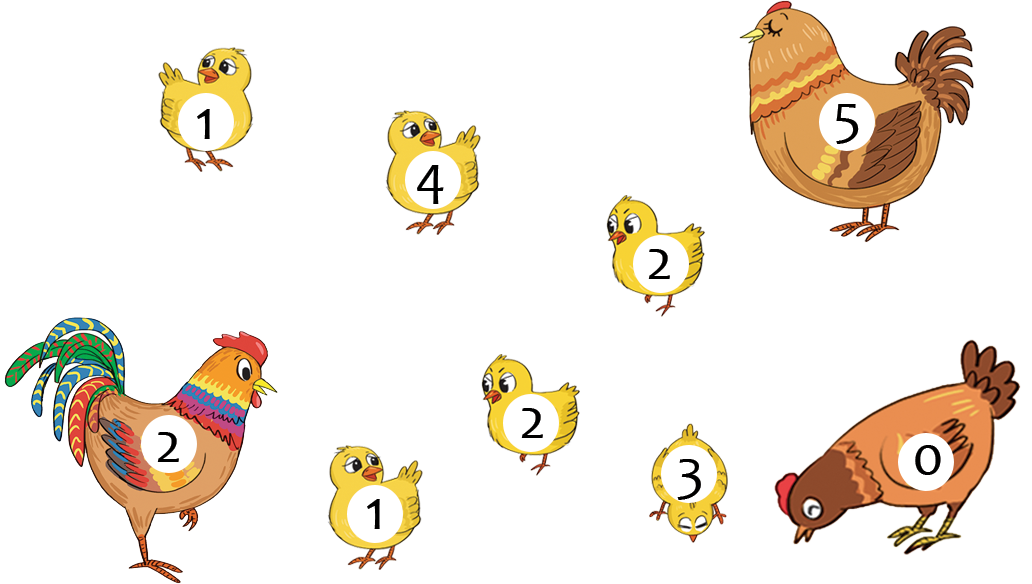 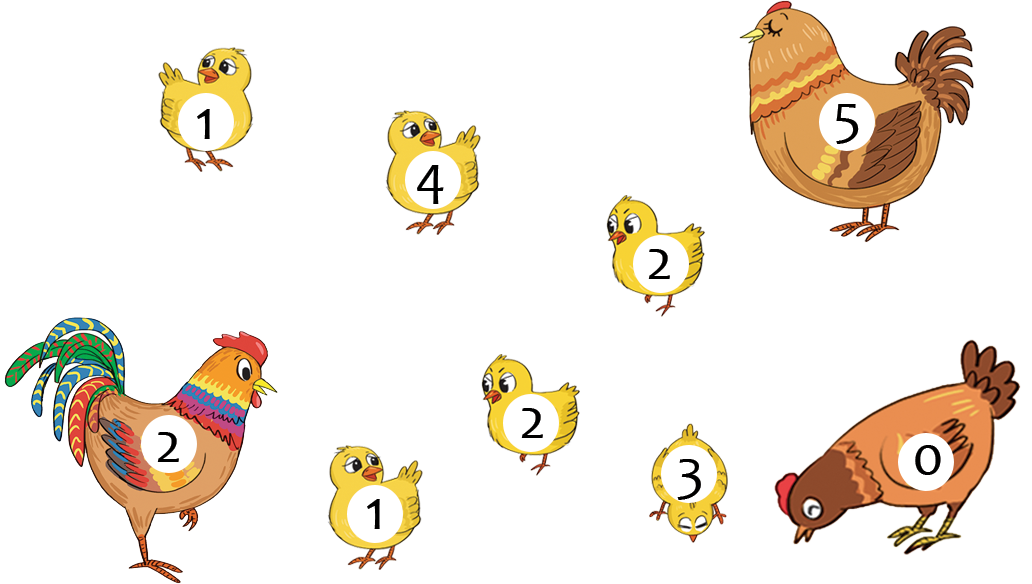 Củng cố bài học
Hương Thảo: tranthao121004@gmail.com